In Between
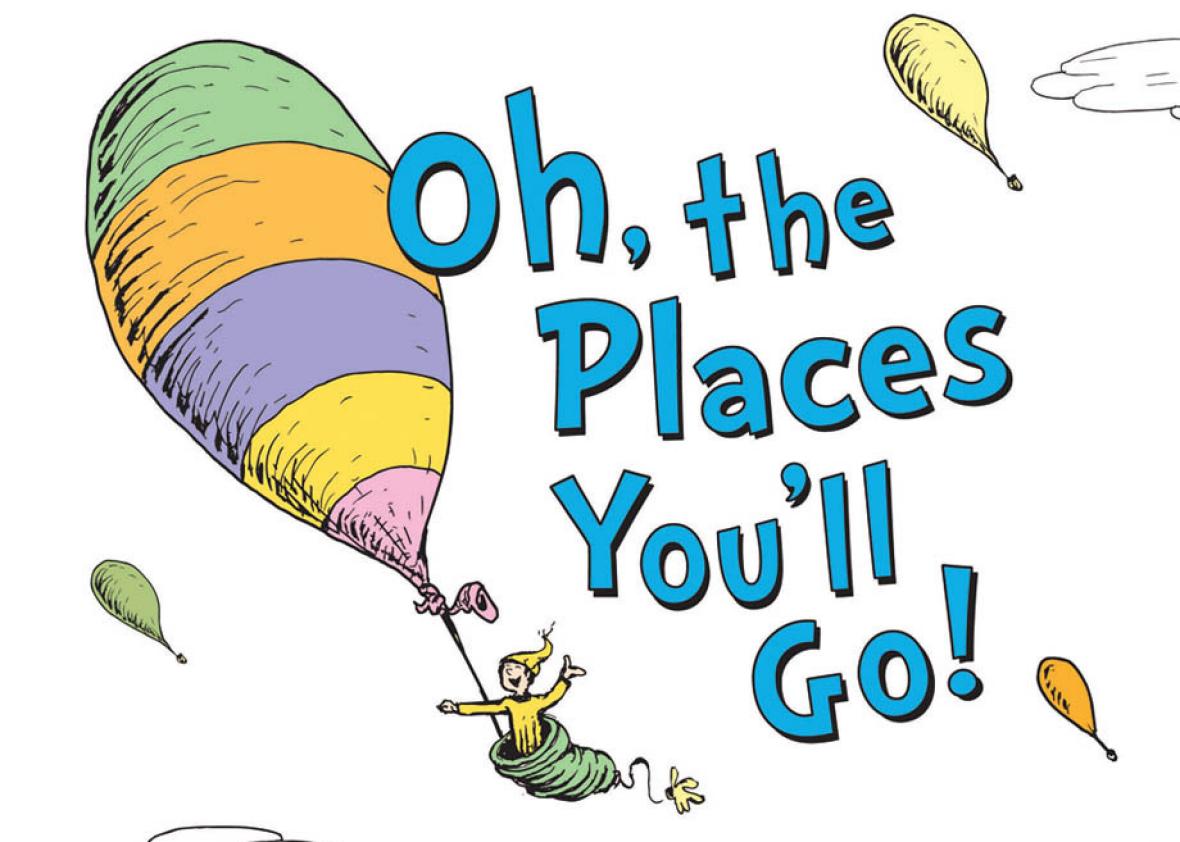 While they were still talking about this, Jesus himself stood among them and said to them, “Peace be with you.”
They were startled and frightened, thinking they saw a ghost.
He said to them, “Why are you troubled, and why do doubts rise in your minds? Look at my hands and my feet. It is I myself!
Touch me and see; a ghost does not have flesh and bones, as you see I have.”
When he had said this, he showed them his hands and feet. And while they still did not believe it because of joy and amazement,
he asked them, “Do you have anything here to eat?” They gave him a piece of broiled fish, and he took it and ate it in their presence.
He said to them, “This is what I told you while I was still with you:
Everything must be fulfilled that is written about me in the Law of Moses, the Prophets and the Psalms.”
Then he opened their minds so they could understand the Scriptures. He told them, “This is what is written:
The Messiah will suffer and rise from the dead on the third day, and repentance for the forgiveness of sins will be preached in his name to all nations, beginning at Jerusalem.
You are witnesses of these things. I am going to send you what my Father has promised;
but stay in the city until you have been clothed with power from on high.”
Many of us are in this space between stories right now, when you feel lost, ungrounded, dislocated,
as if your roots have been pulled up and you’re not quite sure where to land.
Everything you thought you knew—about yourself and the world—is now in question.
Even our systems—the medical system, our political systems, the education system, the banking system—they’re in the space between stories too.
We know the old way is falling apart,
yet the new way has not yet been born. 
		Lisa Rankin
Everything must be fulfilled that is written about me in the Law of
Moses, the Prophets and the Psalms.
						Luke 24:44
Simon Peter, Thomas (also known as Didymus), Nathanael from Cana in Galilee, the sons of Zebedee,
and two other disciples were together. ‘I’m going out to fish,’ Simon Peter told them.
						John 21:2-3
So please, if you are in the sacred space between stories, allow yourself to be there.
It is frightening to lose the old structures of security, but you will find that even as you might lose things that were unthinkable to lose, you will be okay.
There is a kind of grace that protects
us in the space between stories. 
						C. Eisenstein